Inmobiliaria Portfolio
Casas Prefabric.
Inmobiliaria Portfolio
Casas Prefabric.
Casas Prefabric., 1 al 4
4 casas prefabric. 2 hab.
Cimientos y estructura
Casas Prefabric., 1 al 4
4 casas prefabric. 2 hab. 
Equipamiento interno
Depende de:
N/A
Depende de:
Casas Prefabric., 1 al 4
Cableado y fontanería
(S-302)
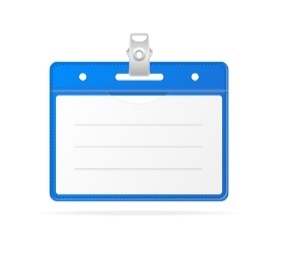 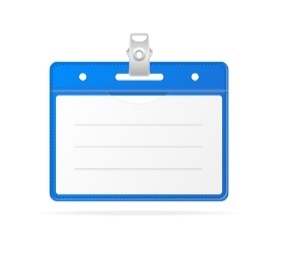 Inmobiliaria Portfolio
Casas Prefabric.
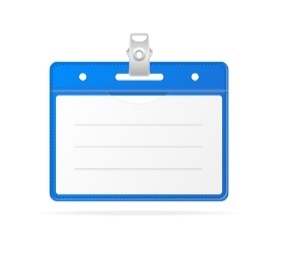 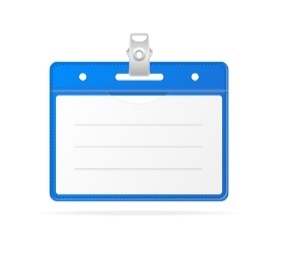 Inmobiliaria Portfolio
Calle Aragón
Casas Prefabric., 1 al 4
4 casas prefabric. 2 hab.
Cableado y fontanería
Calle Aragón, 11
Casa de 3 habitaciones
Cableado y fontanería
S-301
S-303
S-302
S-380
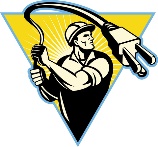 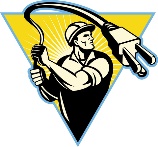 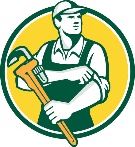 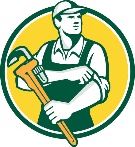 Depende de:
Casas Prefabric., 1 al 4
Cimientos y estructura (S-301)
Depende de:
Calle Aragón, 11
Cimientos y estructura (S-379)
Tamaño
Tamaño
Tamaño
Tamaño
8
3
5
1
Inmobiliaria Portfolio
Casas Prefabric.
Inmobiliaria Portfolio
Casas Prefabric.
Inmobiliaria Portfolio
Casas Prefabric.
Casas Prefabric., 5 al 8 
4 casas prefabric. 2 hab.
Cimientos y estructura
Casas Prefabric., 17 al 20
4 casas prefabric. 2 hab.
Cimientos y estructura
Casas Prefabric., 5 al 8 
4 casas prefabric. 2 hab. 
Equipamiento interno
Depende de:
N/A
Depende de:
N/A
Depende de:
Casas Prefabric., 5 al 8
Cableado y fontanería
(S-305)
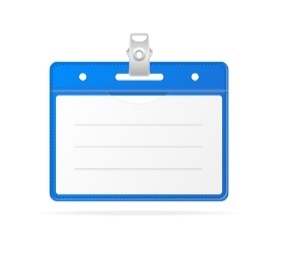 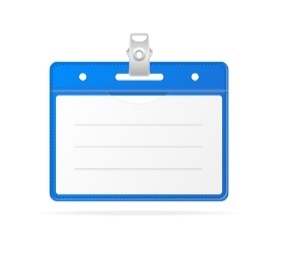 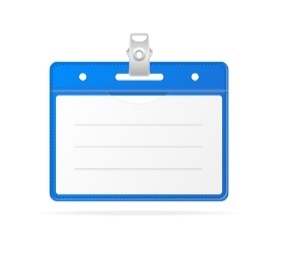 Inmobiliaria Portfolio
Casas Prefabric.
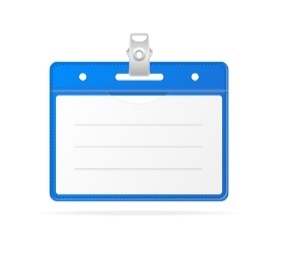 Casas Prefabric., 5 al 8 
4 casas prefabric. 2 hab.
Cableado y fontanería
S-304
S-306
S-313
S-305
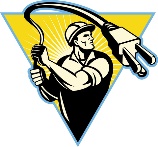 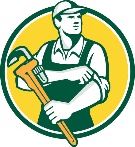 Depende de:
Casas Prefabric., 5 al 8 
Cimientos y estructura (S-304)
Tamaño
Tamaño
Tamaño
Tamaño
8
3
5
8
Inmobiliaria Portfolio
Casas Prefabric.
Inmobiliaria Portfolio
Casas Prefabric.
Casas Prefabric., 9 al 12
4 casas prefabric. 2 hab.
Cimientos y estructura
Casas Prefabric., 9 al 12
4 casas prefabric. 2 hab. 
Equipamiento interno
Depende de:
N/A
Depende de:
Casas Prefabric., 9 al 12
Cableado y fontanería
(S-308)
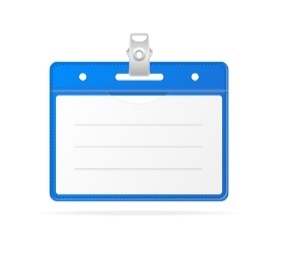 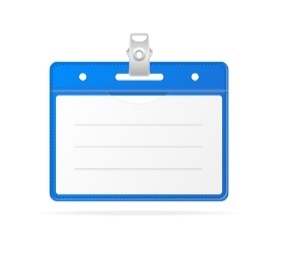 Inmobiliaria Portfolio
Casas Prefabric.
Inmobiliaria Portfolio
Casas Prefabric.
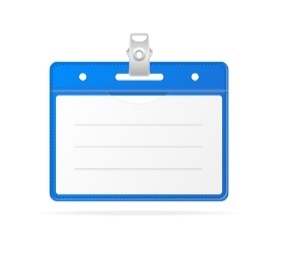 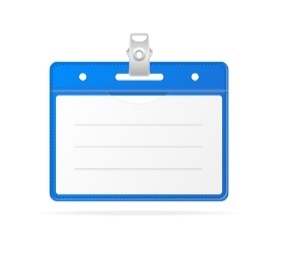 Casas Prefabric., 9 al 12
4 casas prefabric. 2 hab.
Cableado y fontanería
Casas Prefabric., 17 al 20
4 casas prefabric. 2 hab.
Cableado y fontanería
S-307
S-309
S-308
S-314
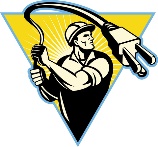 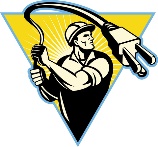 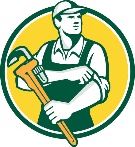 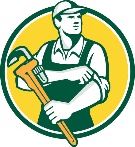 Depende de:
Casas Prefabric., 9 al 12
Cimientos y estructura (S-307)
Depende de:
Casas Prefabric., 17 al 20
Cimientos y estructura (S-313)
Tamaño
Tamaño
Tamaño
Tamaño
8
3
5
3
Inmobiliaria Portfolio
Casas Prefabric.
Inmobiliaria Portfolio
Casas Prefabric.
Inmobiliaria Portfolio
Casas Prefabric.
Casas Prefabric., 13 al 16 
4 casas prefabric. 2 hab.
Cimientos y estructura
Casas Prefabric., 13 al 16 
4 casas prefabric. 2 hab. 
Equipamiento interno
Casas Prefabric., 17 al 20
4 casas prefabric. 2 hab. 
Equipamiento interno
Depende de:
N/A
Depende de:
Casas Prefabric., 13 al 16
Cableado y fontanería
(S-311)
Depende de:
Casas Prefabric., 17 al 20
Cableado y fontanería
(S-314)
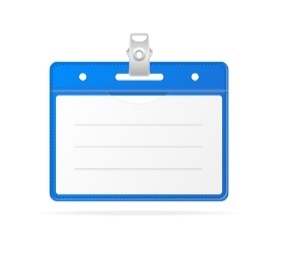 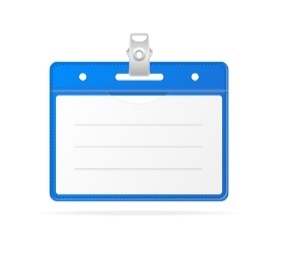 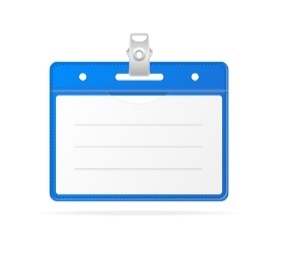 Inmobiliaria Portfolio
Casas Prefabric.
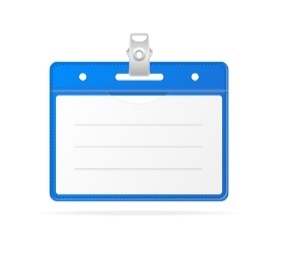 Casas Prefabric., 13 al 16 
4 casas prefabric. 2 hab.
Cableado y fontanería
S-310
S-312
S-315
S-311
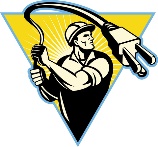 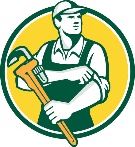 Depende de:
Casas Prefabric., 13 al 16 
Cimientos y estructura (S-310)
Tamaño
Tamaño
Tamaño
Tamaño
8
3
5
5
Inmobiliaria Portfolio
Casas Prefabric.
Inmobiliaria Portfolio
Casas Prefabric.
Casas Prefabric., 21 al 24 
4 casas prefabric. 2 hab.
Cimientos y estructura
Casas Prefabric., 21 al 24 
4 casas prefabric. 2 hab. 
Equipamiento interno
Depende de:
N/A
Depende de:
Casas Prefabric., 21 al 24
Cableado y fontanería
(S-317)
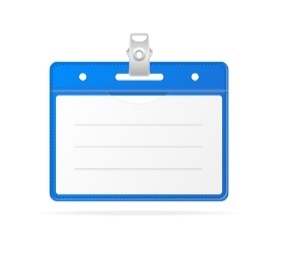 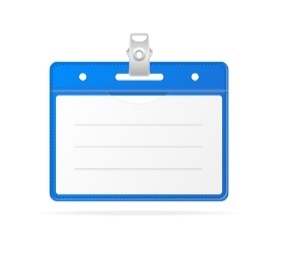 Inmobiliaria Portfolio
Casas Prefabric.
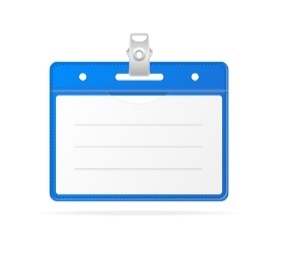 Inmobiliaria Portfolio
Casas Prefabric.
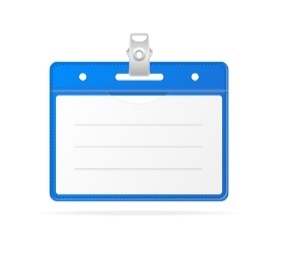 Casas Prefabric.
conexión a red eléctrica, alcantarilla, aguas pluviales
Casas Prefabric., 21 al 24 
4 casas prefabric. 2 hab.
Cableado y fontanería
S-316
S-318
S-319
S-317
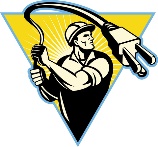 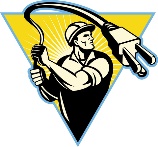 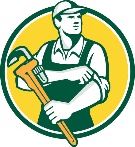 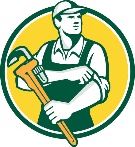 Depende de:
N/A
Depende de:
Casas Prefabric., 21 al 24 
Cimientos y estructura (S-316)
Tamaño
Tamaño
Tamaño
Tamaño
8
3
5
5
Inmobiliaria Portfolio
Calle Aragón
Inmobiliaria Portfolio
Calle Aragón
Inmobiliaria Portfolio
Calle Aragón
Calle Aragón, 1
Casa de 3 habitaciones
Cimientos y estructura
Calle Aragón, 4
2 casas adosadas
Cimientos y estructura
Calle Aragón, 1
Casa de 3 habitaciones
Equipamiento interno
Depende de:
N/A
Depende de:
N/A
Depende de:
Calle Aragón, 1
Cableado y fontanería
(S-349)
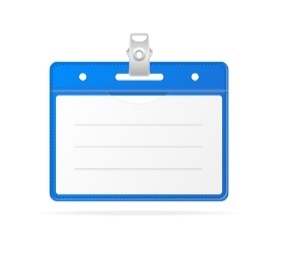 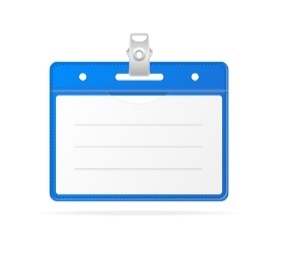 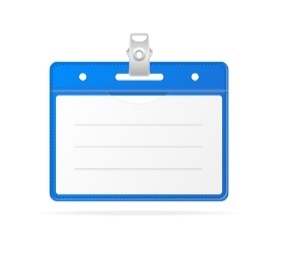 Inmobiliaria Portfolio
Calle Aragón
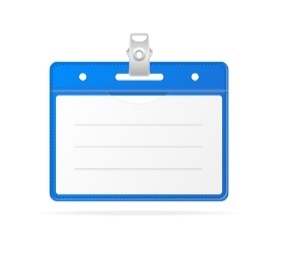 Calle Aragón, 1
Casa de 3 habitaciones
Cableado y fontanería
S-348
S-350
S-351
S-349
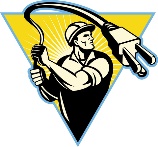 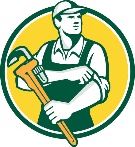 Depende de:
Calle Aragón, 1
Cimientos y estructura (S-348)
Tamaño
Tamaño
Tamaño
Tamaño
3
1
1
5
Inmobiliaria Portfolio
Calle Aragón
Inmobiliaria Portfolio
Calle Aragón
Calle Aragón, 2 
2 casas adosadas
Cimientos y estructura
Calle Aragón, 2 
2 casas adosadas
Equipamiento interno
Depende de:
N/A
Depende de:
Calle Aragón, 2
Cableado y fontanería
(S-353)
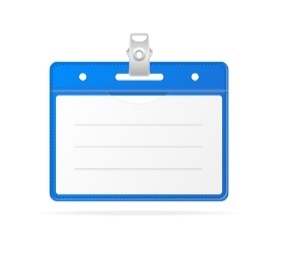 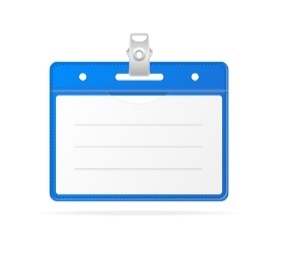 Inmobiliaria Portfolio
Calle Aragón
Inmobiliaria Portfolio
Calle Aragón
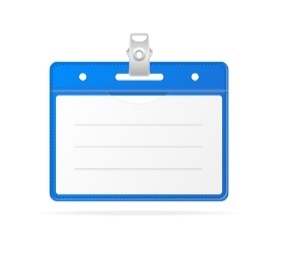 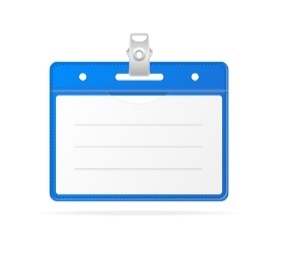 Calle Aragón, 2 
2 casas adosadas
Cableado y fontanería
Calle Aragón, 4
2 casas adosadas
Cableado y fontanería
S-352
S-354
S-353
S-355
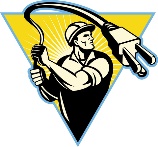 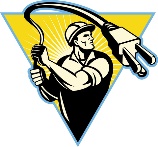 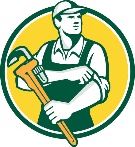 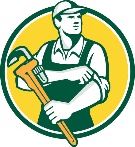 Depende de:
Calle Aragón, 2 
Cimientos y estructura (S-352)
Depende de:
Calle Aragón, 4
Cimientos y estructura (S-351)
Tamaño
Tamaño
Tamaño
Tamaño
5
2
2
2
Inmobiliaria Portfolio
Calle Aragón
Inmobiliaria Portfolio
Calle Aragón
Inmobiliaria Portfolio
Calle Aragón
Calle Aragón, 3 
Casa de 4 habitaciones
Cimientos y estructura
Calle Aragón, 3 
Casa de 4 habitaciones
Equipamiento interno
Calle Aragón, 4
2 casas adosadas
Equipamiento interno
Depende de:
N/A
Depende de:
Calle Aragón, 3
Cableado y fontanería
(S-357)
Depende de:
No 4 Calle Aragón
Cableado y fontanería
(S-355)
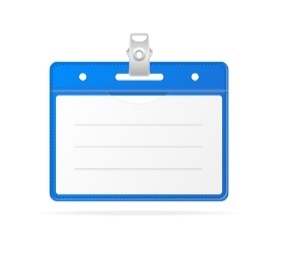 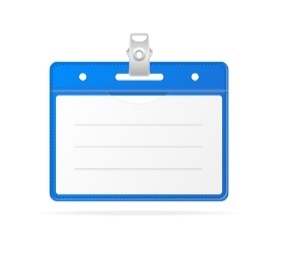 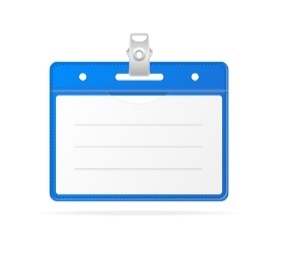 Inmobiliaria Portfolio
Calle Aragón
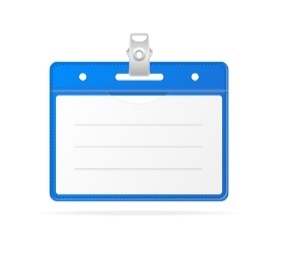 Calle Aragón, 3 
Casa de 4 habitaciones
Cableado y fontanería
S-356
S-358
S-359
S-357
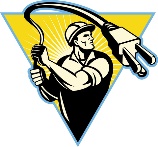 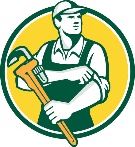 Depende de:
Calle Aragón, 3 
Cimientos y estructura (S-356)
Tamaño
Tamaño
Tamaño
Tamaño
3
1
2
2
Inmobiliaria Portfolio
Calle Aragón
Inmobiliaria Portfolio
Calle Aragón
Inmobiliaria Portfolio
Calle Aragón
Calle Aragón, 5 
Casa de 3 habitaciones
Cimientos y estructura
Calle Aragón, 8 
2 casas adosadas
Cimientos y estructura
Calle Aragón, 5 
Casa de 3 habitaciones
Equipamiento interno
Depende de:
N/A
Depende de:
N/A
Depende de:
Calle Aragón, 5
Cableado y fontanería
(S-361)
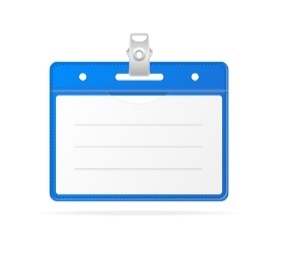 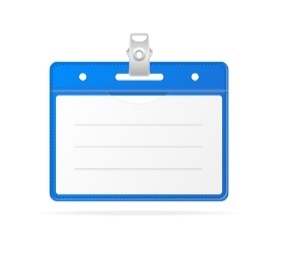 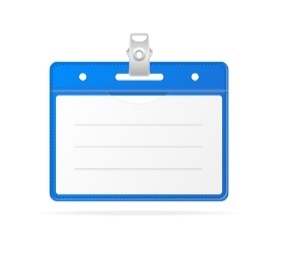 Inmobiliaria Portfolio
Calle Aragón
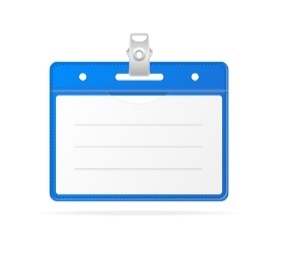 Calle Aragón, 5 
Casa de 3 habitaciones
Cableado y fontanería
S-360
S-362
S-363
S-361
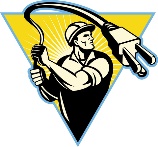 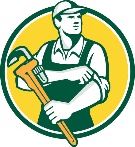 Depende de:
Calle Aragón, 5 
Cimientos y estructura (S-360)
Tamaño
Tamaño
Tamaño
Tamaño
3
1
1
5
Inmobiliaria Portfolio
Calle Aragón
Inmobiliaria Portfolio
Calle Aragón
Calle Aragón, 6 
8 unidades
Cimientos y estructura
Calle Aragón, 6 
8 unidades
Equipamiento interno
Depende de:
N/A
Depende de:
Calle Aragón, 6
Cableado y fontanería
(S-365)
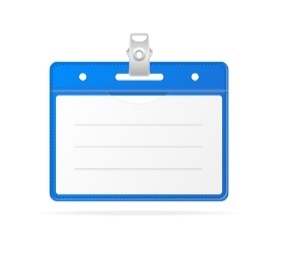 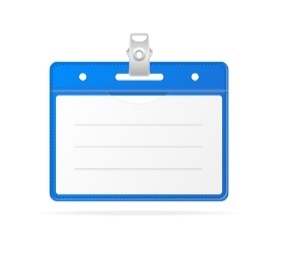 Inmobiliaria Portfolio
Calle Aragón
Inmobiliaria Portfolio
Calle Aragón
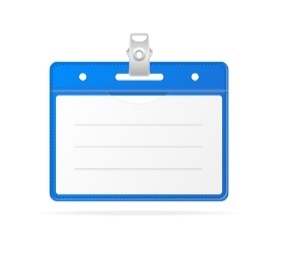 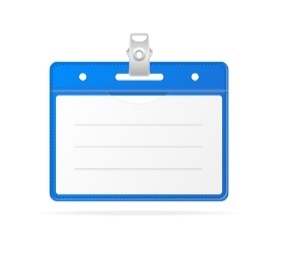 Calle Aragón, 6 
8 unidades
Cableado y fontanería
Calle Aragón, 8 
2 casas adosadas
Cableado y fontanería
S-364
S-366
S-365
S-367
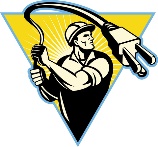 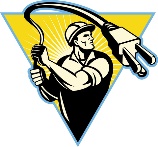 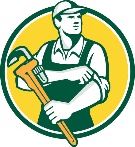 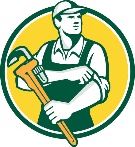 Depende de:
Calle Aragón, 6 
Cimientos y estructura (S-364)
Depende de:
Calle Aragón, 8 
Cimientos y estructura (S-363)
Tamaño
Tamaño
Tamaño
Tamaño
8
3
5
2
Inmobiliaria Portfolio
Calle Aragón
Inmobiliaria Portfolio
Calle Aragón
Inmobiliaria Portfolio
Calle Aragón
Calle Aragón, 7 
Casa de 3 habitaciones
Cimientos y estructura
Calle Aragón, 7 
Casa de 3 habitaciones
Equipamiento interno
Calle Aragón, 8 
2 casas adosadas
Equipamiento interno
Depende de:
N/A
Depende de:
Calle Aragón, 7
Cableado y fontanería
(S-369)
Depende de:
Calle Aragón, 8
Cableado y fontanería
(S-367)
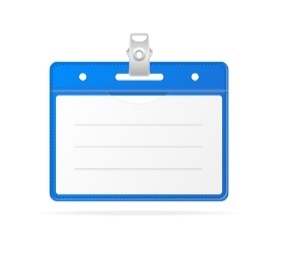 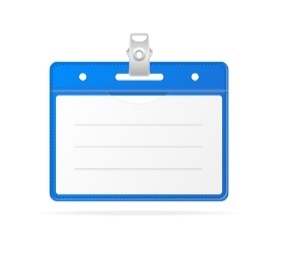 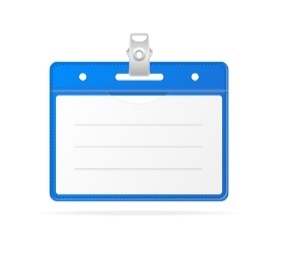 Inmobiliaria Portfolio
Calle Aragón
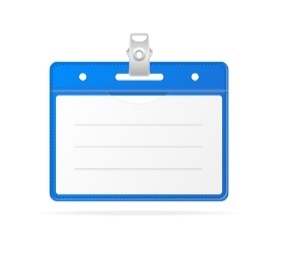 Calle Aragón, 7 
Casa de 3 habitaciones
Cableado y fontanería
S-368
S-370
S-371
S-369
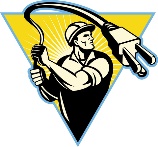 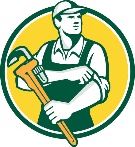 Depende de:
Calle Aragón, 7 
Cimientos y estructura (S-368)
Tamaño
Tamaño
Tamaño
Tamaño
3
1
1
2
Inmobiliaria Portfolio
Calle Aragón
Inmobiliaria Portfolio
Calle Aragón
Calle Aragón, 9 
Casa de 3 habitaciones
Cimientos y estructura
Calle Aragón, 9 
Casa de 3 habitaciones
Equipamiento interno
Depende de:
N/A
Depende de:
Calle Aragón, 9
Cableado y fontanería
(S-373)
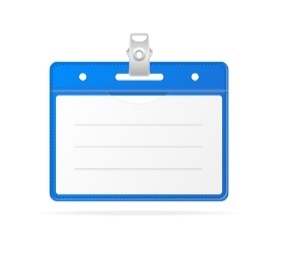 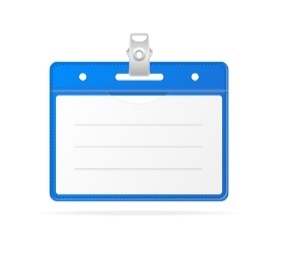 Inmobiliaria Portfolio
Calle Aragón
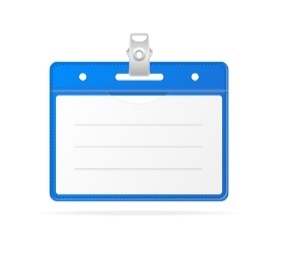 Inmobiliaria Portfolio
Calle Aragón
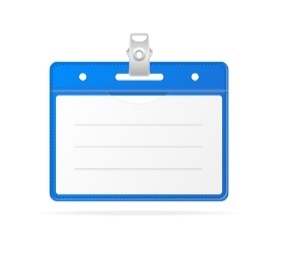 Calle Aragón
conexión a red eléctrica, alcantarilla, aguas pluviales
Calle Aragón, 9 
Casa de 3 habitaciones
Cableado y fontanería
S-372
S-374
S-375
S-373
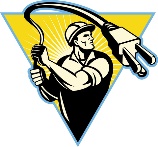 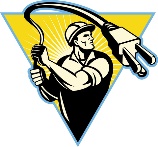 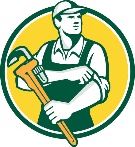 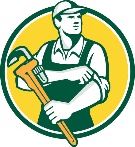 Depende de:
N/A
Depende de:
Calle Aragón, 9 
Cimientos y estructura (S-372)
Tamaño
Tamaño
Tamaño
Tamaño
3
1
1
5
Inmobiliaria Portfolio
Calle Aragón
Inmobiliaria Portfolio
Calle Aragón
Inmobiliaria Portfolio
Calle Aragón
Calle Aragón, 10 
Casa de 4 habitaciones
Cimientos y estructura
Calle Aragón, 10 
Casa de 4 habitaciones
Equipamiento interno
Calle Aragón, 11
Casa de 3 habitaciones
Equipamiento interno
Depende de:
N/A
Depende de:
Calle Aragón, 10
Cableado y fontanería
(S-377)
Depende de:
No 11 Calle Aragón
Cableado y fontanería
(S-380)
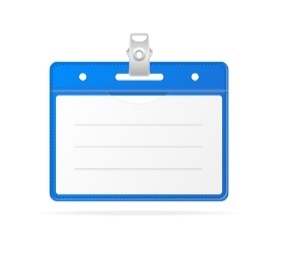 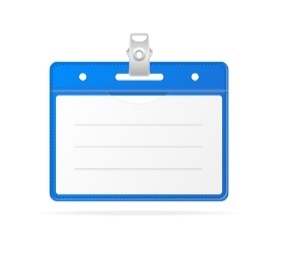 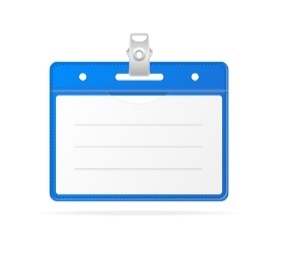 Inmobiliaria Portfolio
Calle Aragón
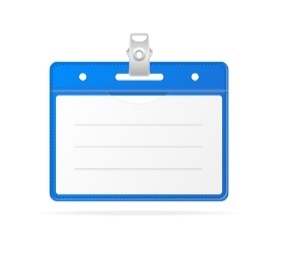 Calle Aragón, 10 
Casa de 4 habitaciones
Cableado y fontanería
S-376
S-378
S-381
S-377
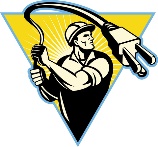 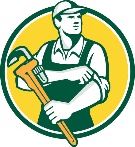 Depende de:
Calle Aragón, 10 
Cimientos y estructura (S-376)
Tamaño
Tamaño
Tamaño
Tamaño
3
1
1
1
Supermercado Día
Supermercado Día
Supermercado Día
Supermercado Día
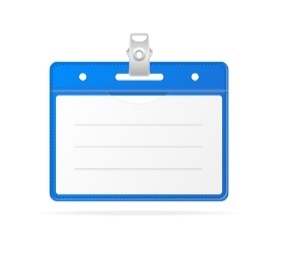 Supermercado Día
Cableado y fontanería
Supermercado Día
Aparcamiento
S-539
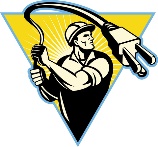 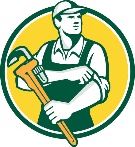 Depende de:
Supermercado Día
Cimientos y estructura
(S-542)
Depende de:
N/A
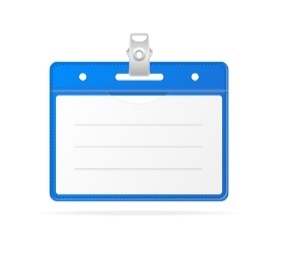 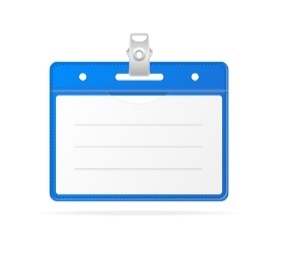 Supermercado Día
Supermercado Día
Supermercado Día
Supermercado Día
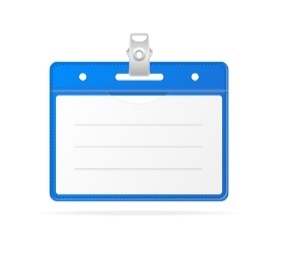 Supermercado Día
Cimientos y estructura
Supermercado Día 
conexión a red eléctrica, alcantarilla, aguas pluviales
S-541
S-542
S-540
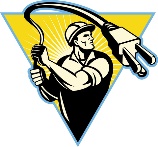 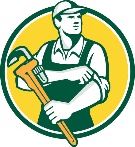 Depende de:
N/A
Depende de:
N/A
Tamaño
Tamaño
Tamaño
Tamaño
5
3
13
5
Supermercado Día
Supermercado Día
Supermercado Día
Supermercado Día
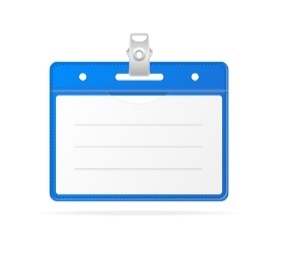 Supermercado Día
Accesorios eléctricos y de fontanería
Supermercado Día
Equipamiento interno
S-543
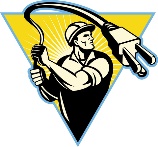 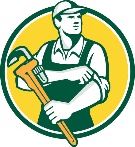 Depende de:
Supermercado Día
Equipamiento interno
(S-544)
Depende de:
Supermercado Día
Cableado y fontanería
(S-539)
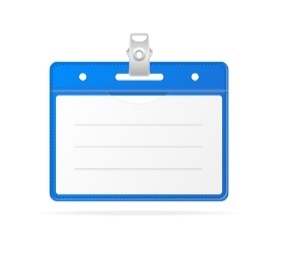 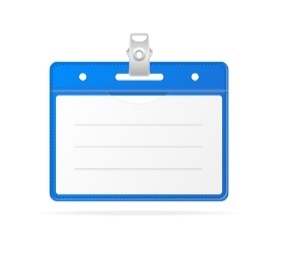 Supermercado Día
Supermercado Día
Supermercado Día
Supermercado Día
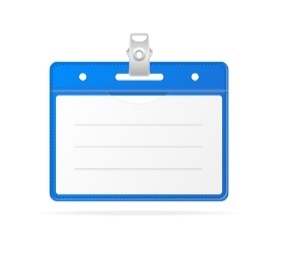 Autoservicio de bebidas
Equipamiento interno
Autoservicio de bebidas
Accesorios eléctricos y de fontanería
S-544
S-546
S-545
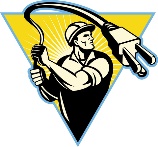 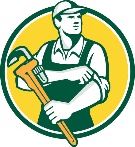 Depende de:
Supermercado Día
Cableado y fontanería
(S-539)
Depende de:
Autoservicio de bebidas
Equipamiento interno
(S-546)
Tamaño
Tamaño
Tamaño
Tamaño
5
3
2
3
Centro Médico Salutis
Centro Médico Salutis
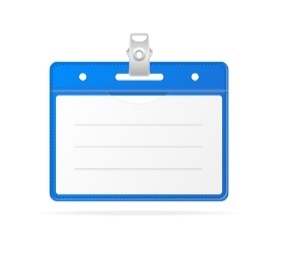 Centro Médico Salutis
Cableado y fontanería
Centro Médico Salutis
Aparcamiento
S-547
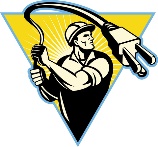 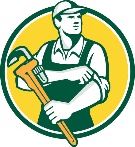 Depende de:
Centro Médico Salutis
Cimientos y estructura
(S-550)
Depende de:
N/A
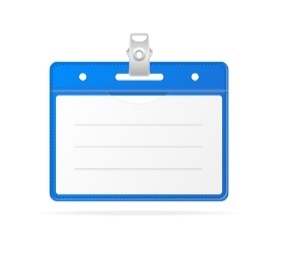 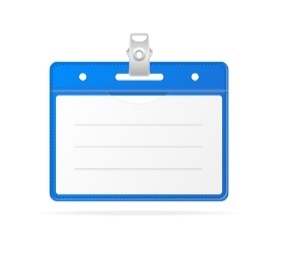 Centro Médico Salutis
Centro Médico Salutis
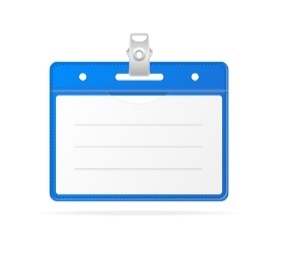 Centro Médico Salutis
Cimientos y estructura
Centro Médico Salutis 
conexión a red eléctrica, alcantarilla, aguas pluviales
S-549
S-550
S-548
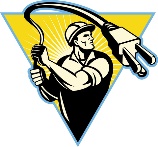 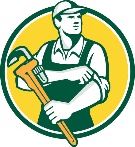 Depende de:
N/A
Depende de:
N/A
Tamaño
Tamaño
Tamaño
Tamaño
5
3
8
5
Centro Médico Salutis
Centro Médico Salutis
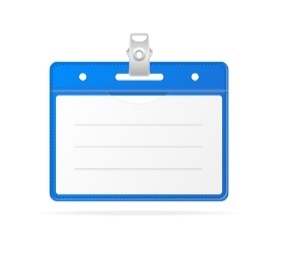 Salas superclinica y de especialidad
Accesorios eléctricos y de fontanería
Salas superclinica y de especialidad
Equipamiento interno
S-551
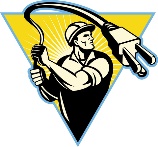 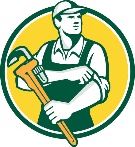 Depende de:
Salas superclinica y de especialidad Equipamiento interno
(S-553)
Depende de:
Centro Médico Salutis
Cableado y fontanería
(S-547)
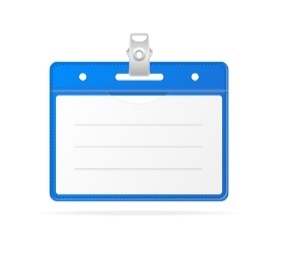 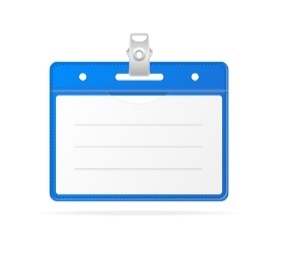 Centro Médico Salutis
Centro Médico Salutis
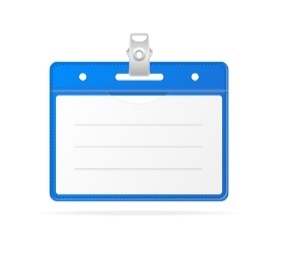 Centro de patología
Equipamiento interno
Centro de patología
Accesorios eléctricos y de fontanería
S-553
S-554
S-552
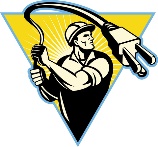 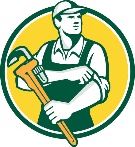 Depende de:
Centro Médico Salutis
Cableado y fontanería
(S-547)
Depende de:
Centro de patología
Equipamiento interno
(S-554)
Tamaño
Tamaño
Tamaño
Tamaño
5
3
2
2
Alojamiento
Motel California
Alojamiento
Motel California
Motel California
Cableado y fontanería
Motel California
Cimientos y estructura
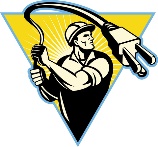 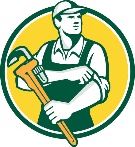 Depende de:
Motel California 
Cimientos y estructura
(S-385)
Depende de:
N/A
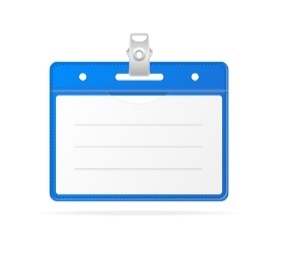 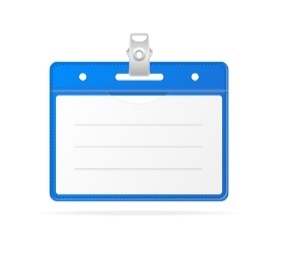 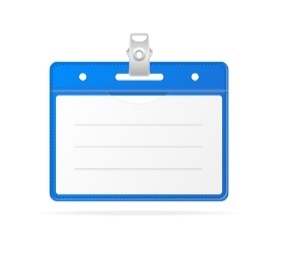 Alojamiento
Motel California
Alojamiento
Motel California
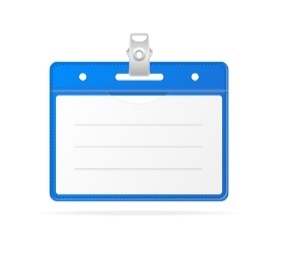 Motel California
Aparcamiento
Motel California 
conexión a red eléctrica, alcantarilla, aguas pluviales
S-385
S-383
S-386
S-384
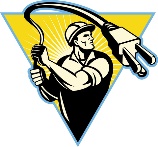 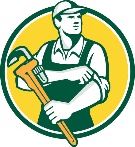 Depende de:
N/A
Depende de:
N/A
Tamaño
Tamaño
Tamaño
Tamaño
3
13
5
3
Alojamiento
Motel California
Alojamiento
Motel California
Motel California
Recepción
Accesorios eléctricos y de fontanería
Motel California
Recepción
Equipamiento interno
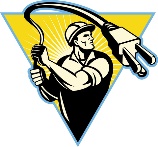 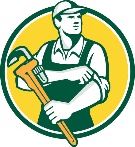 Depende de:
Motel California 
Recepción Equipamiento interno
(S-389)
Depende de:
Motel California
Cableado y fontanería
(S-383)
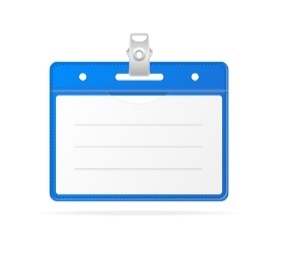 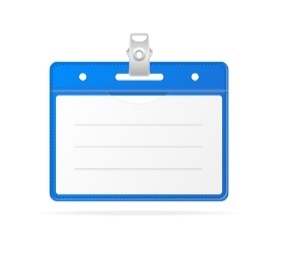 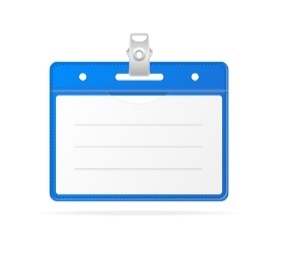 Alojamiento
Motel California
Alojamiento
Motel California
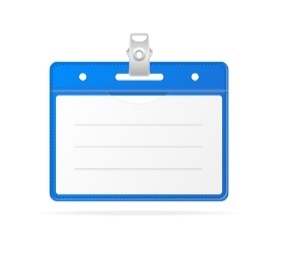 Motel California
Habitaciones ala norte
Equipamiento interno
Motel California 
Habitaciones ala norte 
Accesorios eléctricos y de fontanería
S-389
S-387
S-390
S-388
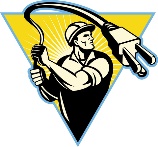 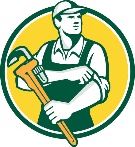 Depende de:
Motel California
Cableado y fontanería
(S-383)
Depende de:
Motel California
Habitaciones ala norte Equipamiento interno (S-390)
Tamaño
Tamaño
Tamaño
Tamaño
3
2
2
3
Centro Comercial BackLog
Elementos esenciales
Centro Comercial BackLog
Elementos esenciales
Elementos esenciales
Aparcamientos
Elementos esenciales
Cimientos y estructura
Depende de:
N/A
Depende de:
N/A
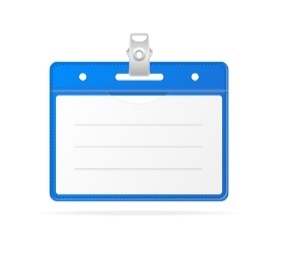 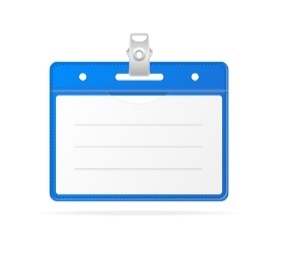 Centro Comercial BackLog
Elementos esenciales
Centro Comercial BackLog
Elementos esenciales
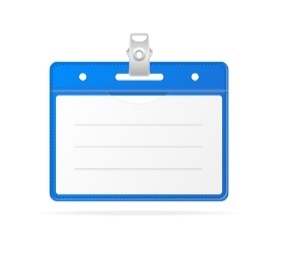 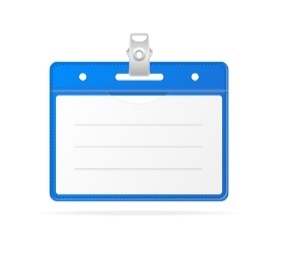 Elementos esenciales 
conexión a red eléctrica, alcantarilla, aguas pluviales
Elementos esenciales 
Cableado y fontanería
S-456
S-457
S-455
S-458
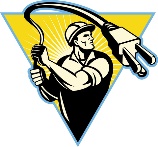 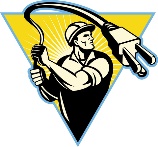 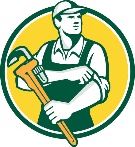 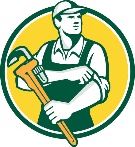 Depende de:
N/A
Depende de:
Elementos esenciales
Cimientos y estructura
(S-457)
Tamaño
Tamaño
Tamaño
Tamaño
5
5
8
8
Centro Comercial BackLog
Elementos esenciales
Centro Comercial BackLog
Elementos esenciales
Quiosco
Equipamiento interno
Bodega
Equipamiento interno
Depende de:
Elementos esenciales
Cableado y fontanería
(S-458)
Depende de:
Elementos esenciales
Cableado y fontanería
(S-458)
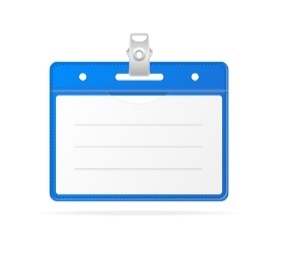 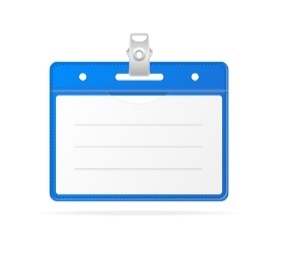 Centro Comercial BackLog
Elementos esenciales
Centro Comercial BackLog
Elementos esenciales
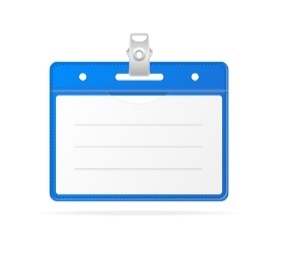 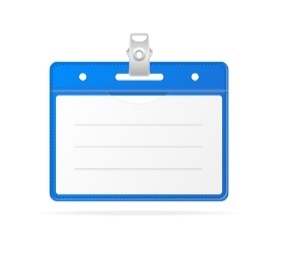 Bodega
Accesorios eléctricos y de fontanería
Quiosco
Accesorios eléctricos y de fontanería
S-461
S-462
S-460
S-459
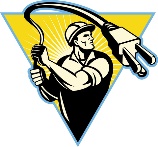 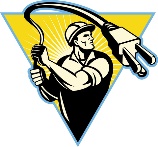 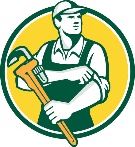 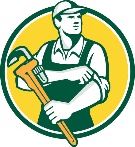 Depende de:
Bodega
Equipamiento interno
(S-462)
Depende de:
Quiosco
Equipamiento interno
(S-461)
Tamaño
Tamaño
Tamaño
Tamaño
1
2
2
1
Centro Comercial BackLog
Elementos esenciales
Centro Comercial BackLog
Elementos esenciales
Lechería
Equipamiento interno
Carnicería
Equipamiento interno
Depende de:
Elementos esenciales
Cableado y fontanería
(S-458)
Depende de:
Elementos esenciales
Cableado y fontanería
(S-458)
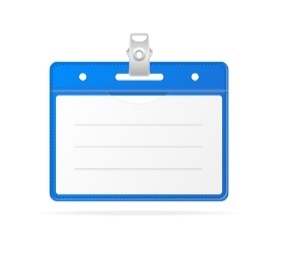 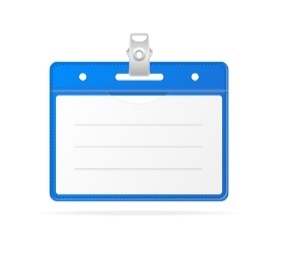 Centro Comercial BackLog
Elementos esenciales
Centro Comercial BackLog
Elementos esenciales
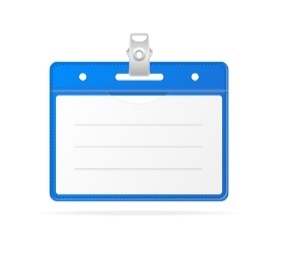 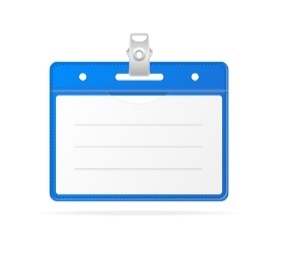 Carnicería
Accesorios eléctricos y de fontanería
Lechería
Accesorios eléctricos y de fontanería
S-465
S-466
S-464
S-463
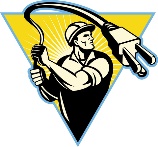 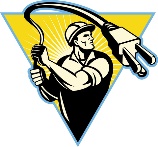 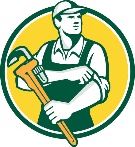 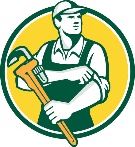 Depende de:
Carnicería
Equipamiento interno
(S-466)
Depende de:
Lechería
Equipamiento interno
(S-465)
Tamaño
Tamaño
Tamaño
Tamaño
1
2
2
1
Centro Comercial BackLog
Elementos esenciales
Centro Comercial BackLog
Elementos esenciales
Panadería
Equipamiento interno
Banco
Equipamiento interno
Depende de:
Elementos esenciales
Cableado y fontanería
(S-458)
Depende de:
Elementos esenciales
Cableado y fontanería
(S-458)
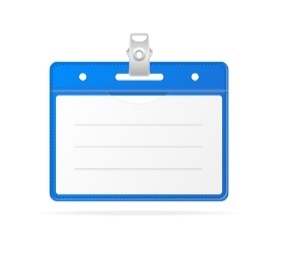 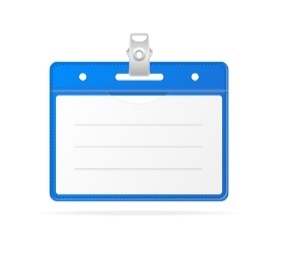 Centro Comercial BackLog
Elementos esenciales
Centro Comercial BackLog
Elementos esenciales
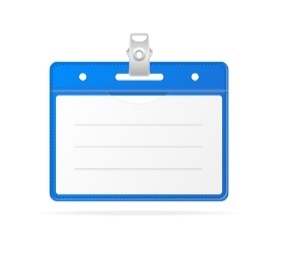 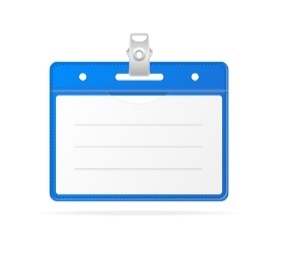 Banco
Accesorios eléctricos y de fontanería
Panadería
Accesorios eléctricos y de fontanería
S-469
S-470
S-468
S-467
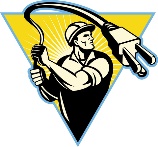 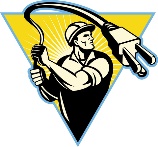 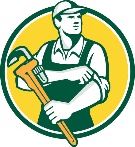 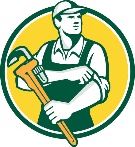 Depende de:
Banco
Equipamiento interno
(S-470)
Depende de:
Panadería
Equipamiento interno
(S-469)
Tamaño
Tamaño
Tamaño
Tamaño
1
2
2
1
Centro Comercial BackLog
Elementos esenciales
Oficina de correos
Equipamiento interno
Depende de:
Elementos esenciales
Cableado y fontanería
(S-458)
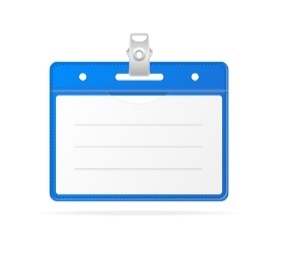 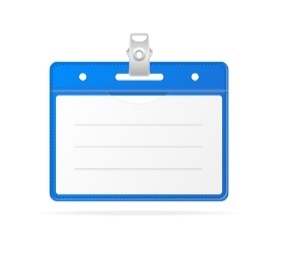 Alojamiento
Motel California
Centro Comercial BackLog
Elementos esenciales
Alojamiento
Motel California
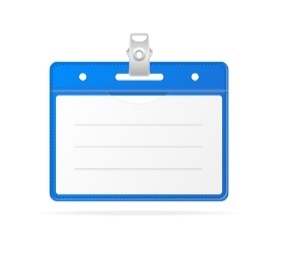 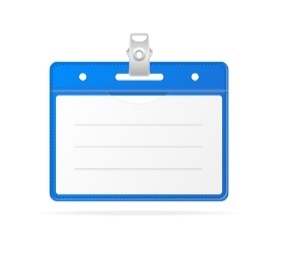 Motel California
Habitaciones ala sur
Equipamiento interno
Oficina de correos
Accesorios eléctricos y de fontanería
Motel California 
Habitaciones ala sur 
Accesorios eléctricos y de fontanería
S-472
S-392
S-471
S-391
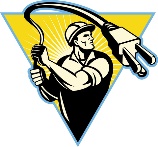 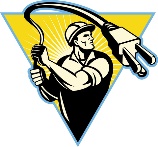 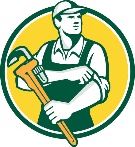 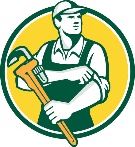 Depende de:
Motel California
Cableado y fontanería
(S-383)
Depende de:
Oficina de correos
Equipamiento interno
(S-472)
Depende de:
Motel California
Habitaciones ala sur Equipamiento interno (S-392)
Tamaño
Tamaño
Tamaño
Tamaño
2
1
3
3
Parque Tecnológico
Arroba 22
Parque Tecnológico
Arroba 22
Parque Tecnológico
Arroba 22
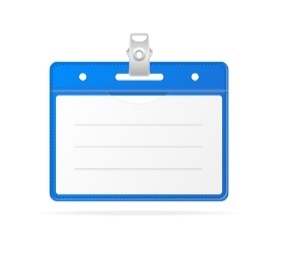 Arroba 22 
conexión a red eléctrica, alcantarilla, aguas pluviales
Arroba 22
Aparcamiento
Arroba 22
Cimientos, planta baja,
estructura y paredes
S-445
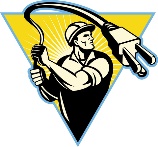 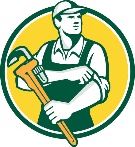 Depende de:
N/A
Depende de:
N/A
Depende de:
N/A
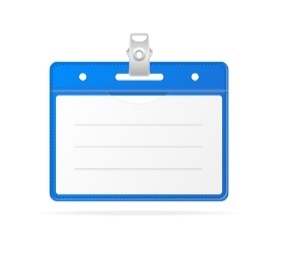 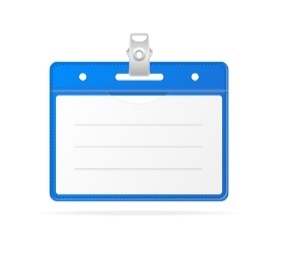 Parque Tecnológico
Arroba 22
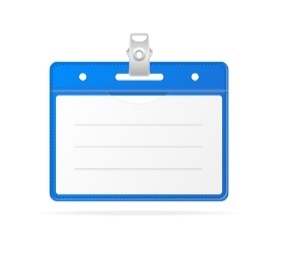 Arroba 22 
conexión a red eléctrica, alcantarilla, aguas pluviales
S-413
S-414
S-412
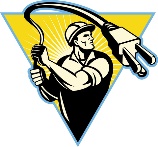 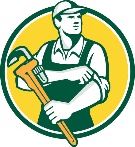 Depende de:
N/A
Tamaño
Tamaño
Tamaño
Tamaño
5
5
13
5
Parque Tecnológico
Arroba 22
Parque Tecnológico
Arroba 22
Arroba 22
Planta baja
Cableado y fontanería
Arroba 22
Aparcamiento
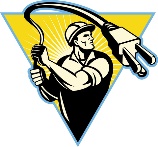 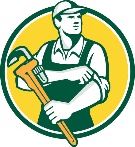 Depende de:
Arroba 22 Cimientos, planta baja, estructura y paredes
(S-414)
Depende de:
N/A
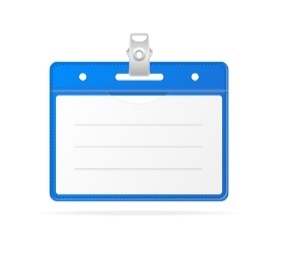 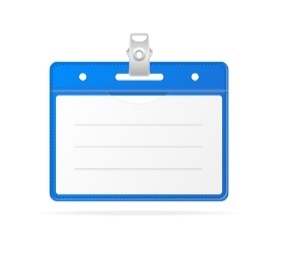 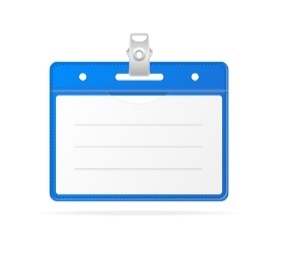 Parque Tecnológico
Arroba 22
Parque Tecnológico
Arroba 22
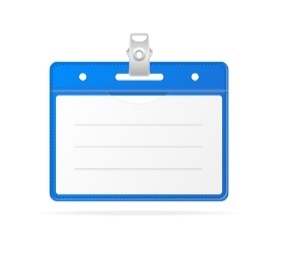 Arroba 22
Planta baja 
Equipamiento interno
Arroba 22 
Planta baja 
Accesorios eléctricos y de fontanería
S-415
S-418
S-446
S-416
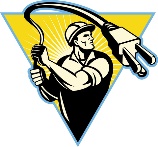 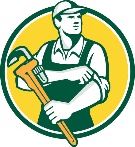 Depende de:
Arroba 22 Planta baja
Cableado y fontanería
(S-415)
Depende de:
Arroba 22 Planta baja Equipamiento interno
(S-418)
Tamaño
Tamaño
Tamaño
Tamaño
3
5
5
5
Parque Tecnológico
Arroba 22
Parque Tecnológico
Arroba 22
Arroba 22
First floor
Cableado y fontanería
Arroba 22
First floor 
Estructura y Paredes
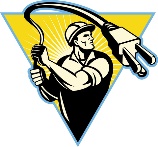 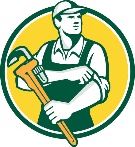 Depende de:
Arroba 22 Primera planta estructura y paredes
(S-421)
Depende de:
Arroba 22 Cimientos, planta baja, estructura y paredes
(S-414)
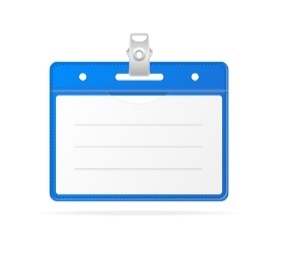 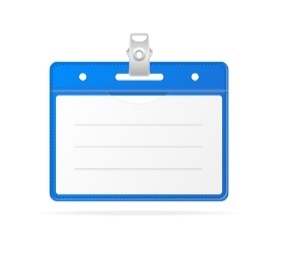 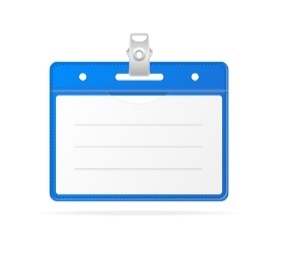 Parque Tecnológico
Arroba 22
Parque Tecnológico
Arroba 22
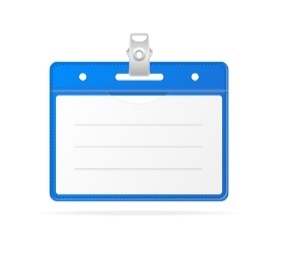 Arroba 22
Primera planta
Equipamiento interno
Arroba 22 
Primera planta
Accesorios eléctricos y de fontanería
S-421
S-419
S-422
S-420
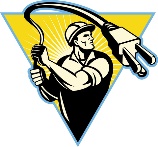 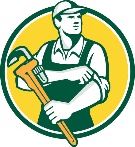 Depende de:
Arroba 22 First floor
Cableado y fontanería
(S-419)
Depende de:
Arroba 22 First floor Equipamiento interno
(S-422)
Tamaño
Tamaño
Tamaño
Tamaño
3
8
5
5
Parque Tecnológico
Arroba 22
Parque Tecnológico
Arroba 22
Arroba 22
Segunda planta
Cableado y fontanería
Arroba 22
Segunda planta 
Estructura y paredes
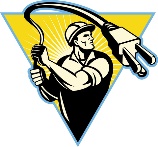 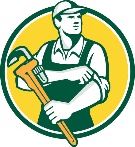 Depende de:
Arroba 22 
Segunda planta estructura y paredes (S-425)
Depende de:
Arroba 22 Primera planta estructura y paredes
(S-421)
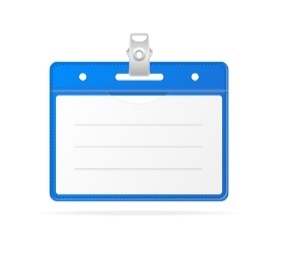 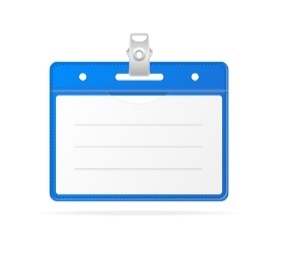 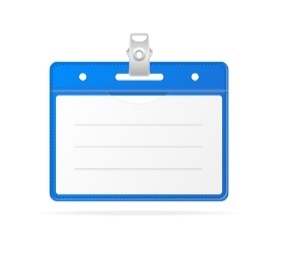 Parque Tecnológico
Arroba 22
Parque Tecnológico
Arroba 22
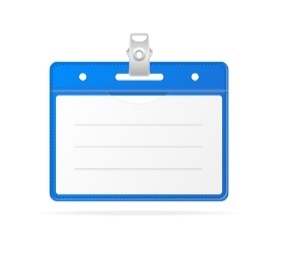 Arroba 22
Segunda planta 
Equipamiento interno
Arroba 22 
Segunda planta 
Accesorios eléctricos y de fontanería
S-425
S-423
S-426
S-424
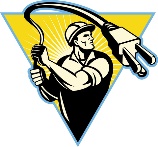 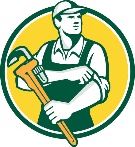 Depende de:
Arroba 22 Segunda planta
Cableado y fontanería
(S-423)
Depende de:
Arroba 22 Segunda planta Equipamiento interno
(S-426)
Tamaño
Tamaño
Tamaño
Tamaño
3
8
5
5
Parque Tecnológico
Arroba 22
Parque Tecnológico
Arroba 22
Recepción y servicios comunes
Cableado y fontanería
Recepción y servicios comunes 
Cimientos y estructura
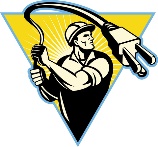 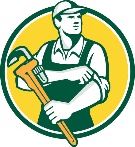 Depende de:
Recepción y servicios comunes 
Cimientos y estructura 
(S-449)
Depende de:
N/A
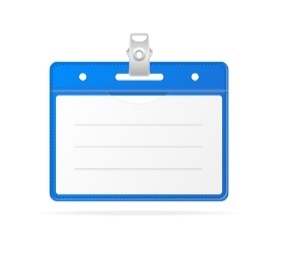 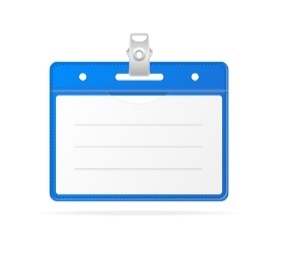 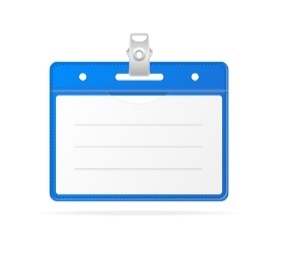 Parque Tecnológico
Arroba 22
Parque Tecnológico
Arroba 22
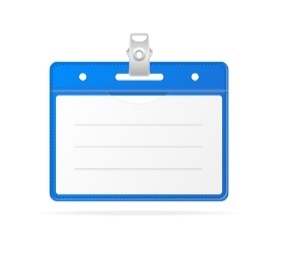 Recepción y servicios comunes
Equipamiento interno
Recepción y servicios comunes
Accesorios eléctricos y de fontanería
S-449
S-447
S-450
S-448
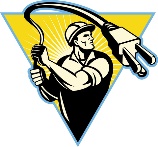 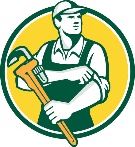 Depende de:
Recepción y servicios comunes
Cableado y fontanería
(S-447)
Depende de:
Recepción y servicios comunes
Equipamiento interno
(S-450)
Tamaño
Tamaño
Tamaño
Tamaño
2
13
3
3
Parque Tecnológico
Arroba 22
Parque Tecnológico
Arroba 22
Ala de avance
Cableado y fontanería
Ala de avance 
Cimientos y estructura
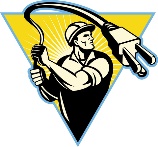 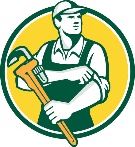 Depende de:
Ala de avance 
Cimientos y estructura 
(S-453)
Depende de:
Recepción y servicios comunes
Cimientos y estructura
(S-449)
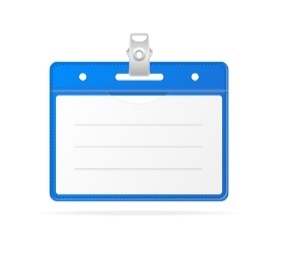 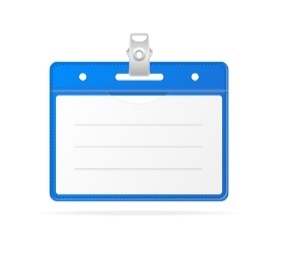 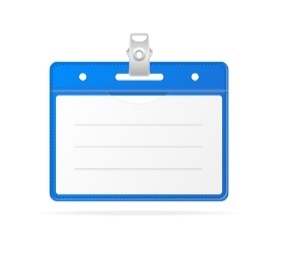 Parque Tecnológico
Arroba 22
Parque Tecnológico
Arroba 22
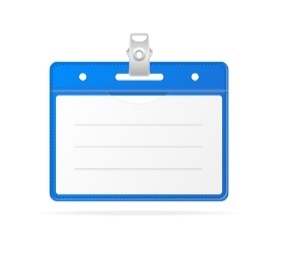 Ala de avance
Equipamiento interno
Ala de avance
Accesorios eléctricos y de fontanería
S-453
S-451
S-454
S-452
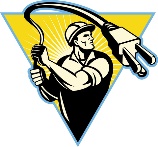 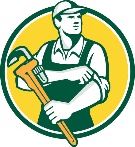 Depende de:
Ala de avance
Cableado y fontanería
(S-451)
Depende de:
Ala de avance
Equipamiento interno
(S-454)
Tamaño
Tamaño
Tamaño
Tamaño
3
8
5
5
Salud y ocio
Centro de salud
Salud y ocio
Centro de salud
Salud y ocio
Centro de salud
Aparcamiento centro salud
Piscina
Cableado y fontanería
Centro de salud
Cimientos y estructura
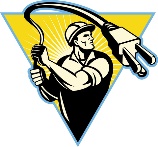 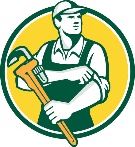 Depende de:
N/A
Depende de:
Centro de salud 
Cimientos y estructura
(S-123)
Depende de:
N/A
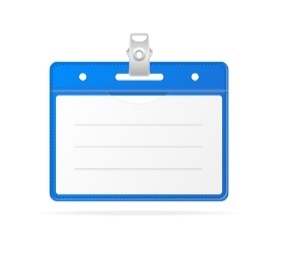 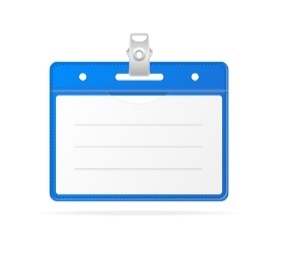 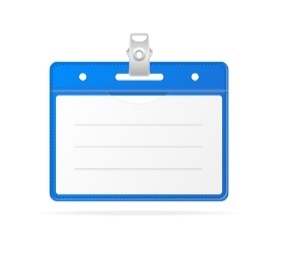 Salud y ocio
Centro de salud
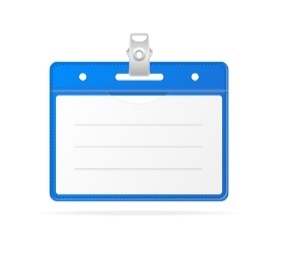 Centro de salud 
conexión a red eléctrica, alcantarilla, aguas pluviales
S-121
S-123
S-130
S-122
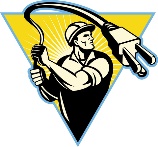 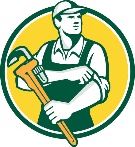 Depende de:
N/A
Tamaño
Tamaño
Tamaño
Tamaño
5
5
13
8
Salud y ocio
Centro de salud
Salud y ocio
Centro de salud
Salud y ocio
Centro de salud
Recepción y gimnasio
Cableado y fontanería
Recepción y gimnasio 
Accesorios eléctricos y de fontanería
Piscina
Accesorios eléctricos y de fontanería
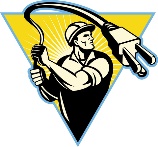 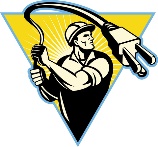 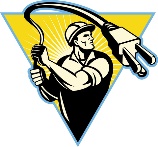 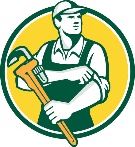 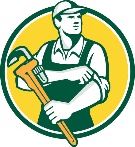 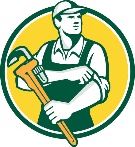 Depende de:
Centro de salud 
Cimientos y estructura
(S-123)
Depende de:
Recepción y gimnasio
Equipamiento interno 
(S-125)
Depende de:
Piscina
Equipamiento interno 
(S-131)
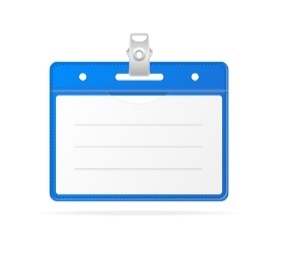 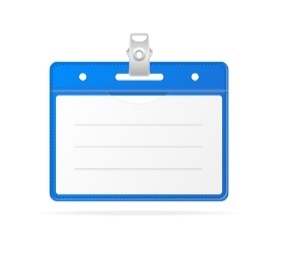 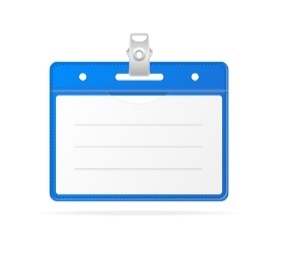 Salud y ocio
Centro de salud
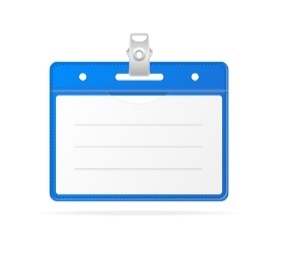 Recepción y gimnasio
Equipamiento interno
S-124
S-126
S-132
S-125
Depende de:
Recepción y gimnasio 
Cableado y fontanería
(S-124)
Tamaño
Tamaño
Tamaño
Tamaño
3
3
2
2
Salud y ocio
Centro de salud
Salud y ocio
Centro de salud
Pista de squash
Cableado y fontanería
Pista de squash 
Accesorios eléctricos y de fontanería
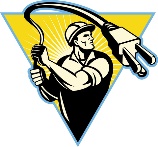 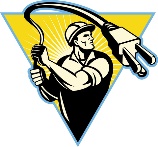 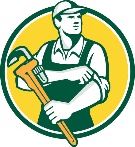 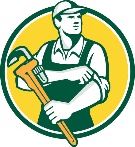 Depende de:
Centro de salud 
Cimientos y estructura
(S-123)
Depende de:
Pista de squash
Equipamiento interno 
(S-128)
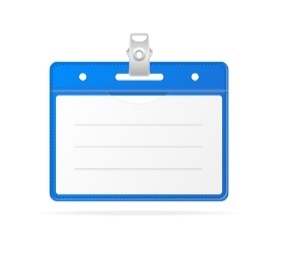 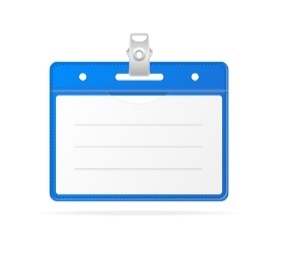 Salud y ocio
Centro de salud
Salud y ocio
Centro de salud
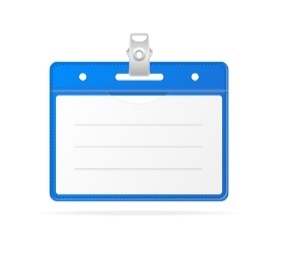 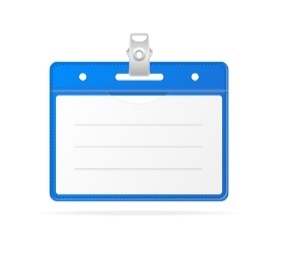 Pista de squash
Equipamiento interno
Piscina
Equipamiento interno
S-127
S-129
S-128
S-131
Depende de:
Pista de squash
Cableado y fontanería
(S-127)
Depende de:
Piscina 
Cableado y fontanería
(S-130)
Tamaño
Tamaño
Tamaño
Tamaño
2
3
1
3
Inmobiliaria WSFJ
Calle Urgel
Inmobiliaria Portfolio
Calle Aragón
Inmobiliaria WSFJ
Calle Urgel
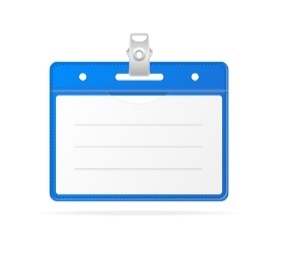 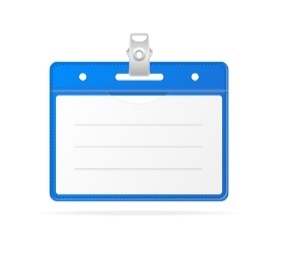 Calle Urgel, 1 
Casa de 4 habitaciones
Cimientos y estructura
Calle Aragón, 11
Casa de 3 habitaciones
Cimientos y estructura
Calle Urgel, 1 
Casa de 4 habitaciones 
Equipamiento interno
S-155
S-157
Depende de:
N/A
Depende de:
N/A
Depende de:
Calle Urgel, 1
Cableado y fontanería
(S-156)
Tamaño
Tamaño
5
2
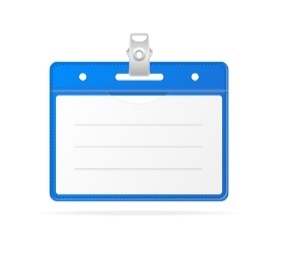 Inmobiliaria WSFJ
Calle Urgel
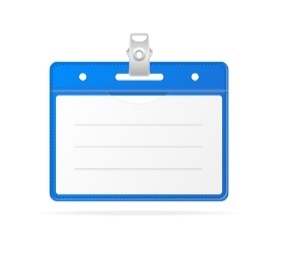 Calle Urgel, 1 
Casa de 4 habitaciones 
Cableado y fontanería
S-379
S-156
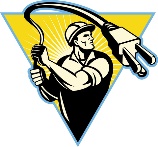 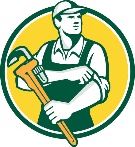 Depende de:
Calle Urgel, 1 
Cimientos y estructura (S-155)
Tamaño
1
Tamaño
3
Inmobiliaria WSFJ
Calle Urgel
Inmobiliaria WSFJ
Calle Urgel
Inmobiliaria WSFJ
Calle Urgel
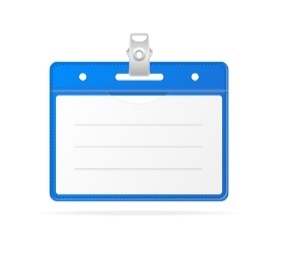 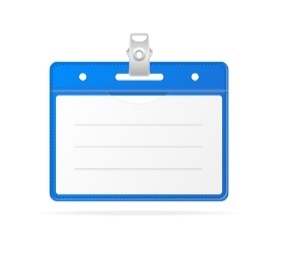 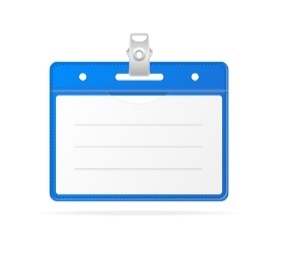 Calle Urgel, 2 
4 habitaciones + oficina
Cimientos y estructura
Calle Urgel, 5 
3 habitaciones + oficina
Cimientos y estructura
Calle Urgel, 2 
4 habitaciones + oficina 
Equipamiento interno
S-158
S-167
S-160
Depende de:
N/A
Depende de:
N/A
Depende de:
Calle Urgel, 2
Cableado y fontanería
(S-159)
Tamaño
Tamaño
Tamaño
5
5
2
Inmobiliaria WSFJ
Calle Urgel
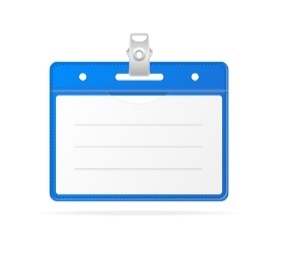 Calle Urgel, 2 
4 habitaciones + oficina 
Cableado y fontanería
S-159
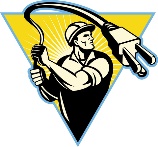 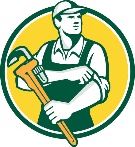 Depende de:
Calle Urgel, 2 
Cimientos y estructura (S-158)
Tamaño
1
Inmobiliaria WSFJ
Calle Urgel
Inmobiliaria WSFJ
Calle Urgel
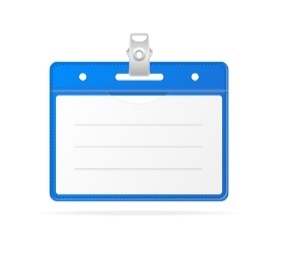 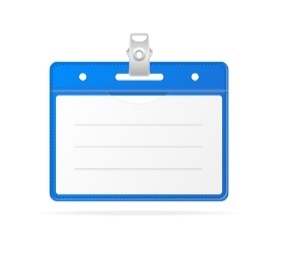 Calle Urgel, 3 
4 habitaciones + piscina
Cimientos y estructura
Calle Urgel, 3 
4 habitaciones + piscina 
Equipamiento interno
S-161
S-163
Depende de:
N/A
Depende de:
Calle Urgel, 3
Cableado y fontanería
(S-162)
Tamaño
Tamaño
5
2
Inmobiliaria WSFJ
Calle Urgel
Inmobiliaria WSFJ
Calle Urgel
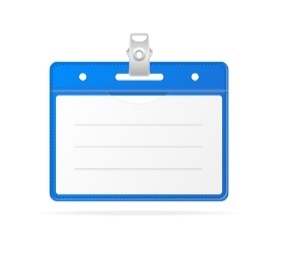 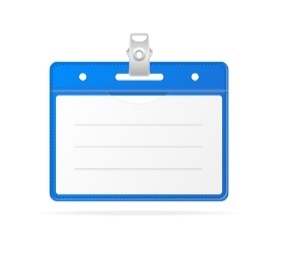 Calle Urgel, 3 
4 habitaciones + piscina 
Cableado y fontanería
Calle Urgel, 5 
3 habitaciones + oficina 
Cableado y fontanería
S-162
S-168
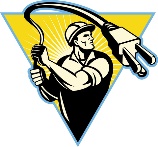 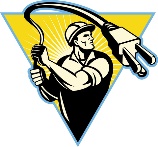 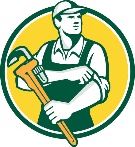 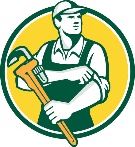 Depende de:
Calle Urgel, 3 
Cimientos y estructura (S-161)
Depende de:
Calle Urgel, 5 
Cimientos y estructura (S-167)
Tamaño
Tamaño
2
1
Inmobiliaria WSFJ
Calle Urgel
Inmobiliaria WSFJ
Calle Urgel
Inmobiliaria WSFJ
Calle Urgel
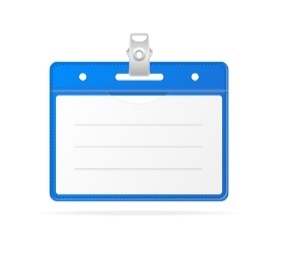 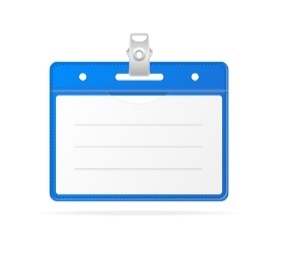 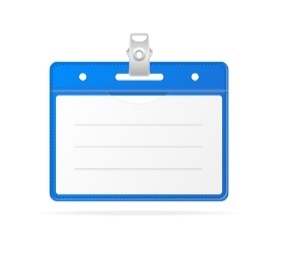 Calle Urgel, 4 
3 habitaciones + piscina
Cimientos y estructura
Calle Urgel, 4 
3 habitaciones + piscina 
Equipamiento interno
Calle Urgel, 5 
3 habitaciones + oficina 
Equipamiento interno
S-164
S-166
S-169
Depende de:
N/A
Depende de:
Calle Urgel, 4
Cableado y fontanería
(S-165)
Depende de:
Calle Urgel, 5
Cableado y fontanería
(S-168)
Tamaño
Tamaño
Tamaño
5
2
2
Inmobiliaria WSFJ
Calle Urgel
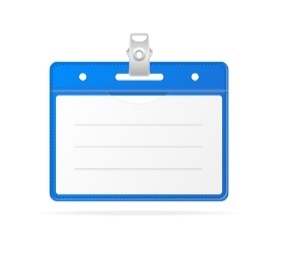 Calle Urgel, 4 
3 habitaciones + piscina 
Cableado y fontanería
S-165
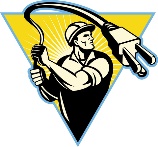 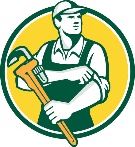 Depende de:
Calle Urgel, 4 
Cimientos y estructura (S-164)
Tamaño
2
Inmobiliaria WSFJ
Calle Urgel
Inmobiliaria WSFJ
Calle Urgel
Inmobiliaria WSFJ
Calle Urgel
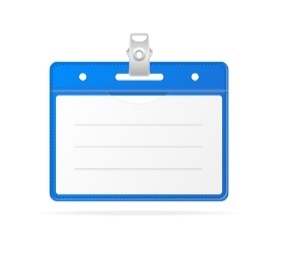 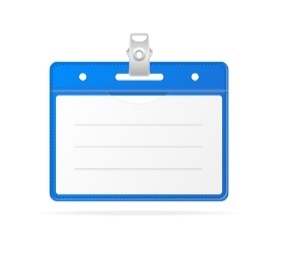 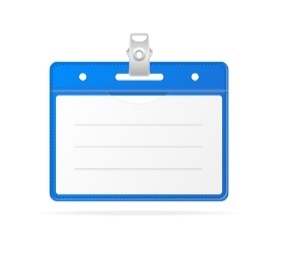 Calle Urgel, 6 
5 habitaciones
Cimientos y estructura
Calle Urgel, 9 
Casa de Lujo 4 baños
Cimientos y estructura
Calle Urgel, 6 
5 habitaciones
Equipamiento interno
S-170
S-179
S-172
Depende de:
N/A
Depende de:
N/A
Depende de:
Calle Urgel, 6
Cableado y fontanería
(S-171)
Tamaño
Tamaño
Tamaño
5
5
2
Inmobiliaria WSFJ
Calle Urgel
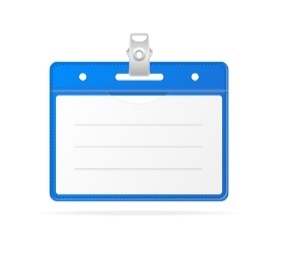 Calle Urgel, 6 
5 habitaciones
Cableado y fontanería
S-171
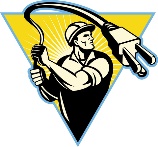 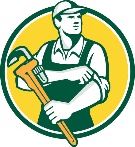 Depende de:
Calle Urgel, 6 
Cimientos y estructura (S-170)
Tamaño
1
Inmobiliaria WSFJ
Calle Urgel
Inmobiliaria WSFJ
Calle Urgel
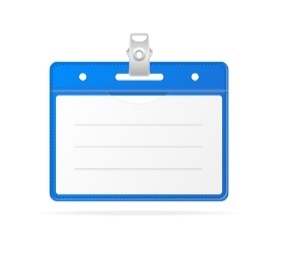 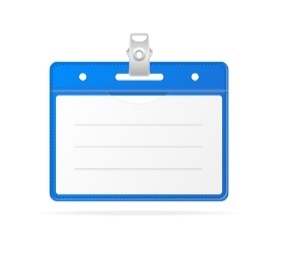 Calle Urgel, 7 
Adosado
Cimientos y estructura
Calle Urgel, 7 
Adosado
Equipamiento interno
S-173
S-175
Depende de:
N/A
Depende de:
Calle Urgel, 7
Cableado y fontanería
(S-174)
Tamaño
Tamaño
3
1
Inmobiliaria WSFJ
Calle Urgel
Inmobiliaria WSFJ
Calle Urgel
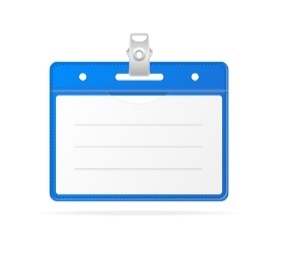 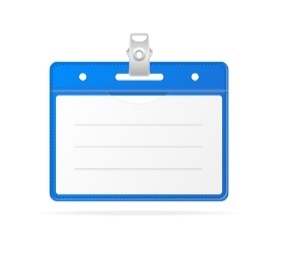 Calle Urgel, 7 
Adosado
Cableado y fontanería
Calle Urgel, 9 
Casa de Lujo 4 baños
Cableado y fontanería
S-174
S-180
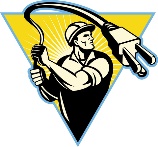 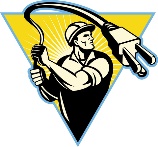 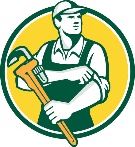 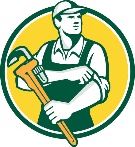 Depende de:
Calle Urgel, 7 
Cimientos y estructura (S-173)
Depende de:
Calle Urgel, 9 
Cimientos y estructura (S-179)
Tamaño
Tamaño
1
2
Inmobiliaria WSFJ
Calle Urgel
Inmobiliaria WSFJ
Calle Urgel
Inmobiliaria WSFJ
Calle Urgel
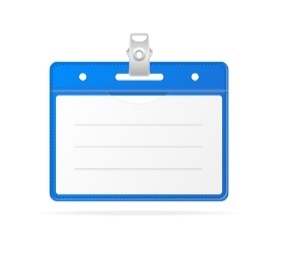 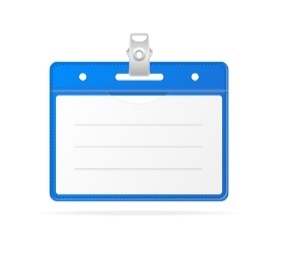 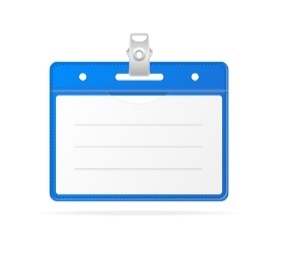 Calle Urgel, 8 
Adosado de lujo
Cimientos y estructura
Calle Urgel, 8 
Adosado de lujo
Equipamiento interno
Calle Urgel, 9 
Casa de Lujo 4 baños
Equipamiento interno
S-176
S-178
S-181
Depende de:
N/A
Depende de:
Calle Urgel, 8
Cableado y fontanería
(S-177)
Depende de:
Calle Urgel, 9
Cableado y fontanería
(S-180)
Tamaño
Tamaño
Tamaño
3
2
2
Inmobiliaria WSFJ
Calle Urgel
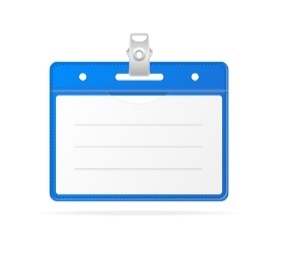 Calle Urgel, 8 
Adosado de lujo
Cableado y fontanería
S-177
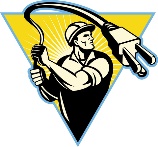 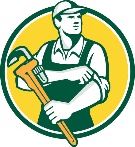 Depende de:
Calle Urgel, 8 
Cimientos y estructura (S-176)
Tamaño
1
Inmobiliaria WSFJ
Calle Urgel
Inmobiliaria WSFJ
Calle Urgel
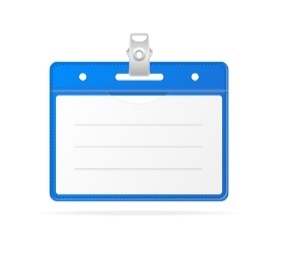 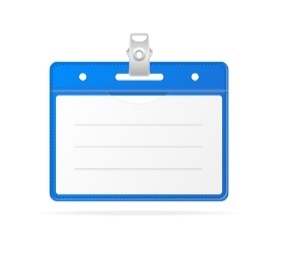 Calle Urgel, 10 
Casa de Lujo 4 baños + Oficina
Cimientos y estructura
Calle Urgel, 10 
Casa de Lujo 4 baños + Oficina
Equipamiento interno
S-182
S-184
Depende de:
N/A
Depende de:
Calle Urgel, 10
Cableado y fontanería
(S-183)
Tamaño
Tamaño
5
2
Inmobiliaria WSFJ
Calle Urgel
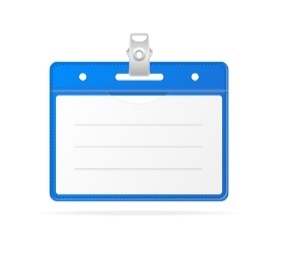 Inmobiliaria WSFJ
Calle Urgel
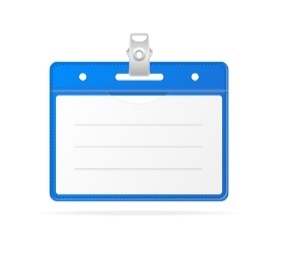 Calle Urgel
conexión a red eléctrica, alcantarilla, aguas pluviales
Calle Urgel, 10 
Casa de Lujo 4 baños + Oficina
Cableado y fontanería
S-185
S-183
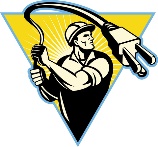 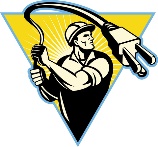 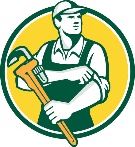 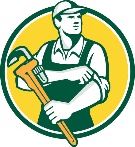 Depende de:
N/A
Depende de:
Calle Urgel, 10 
Cimientos y estructura (S-182)
Tamaño
2
Tamaño
5
Inmobiliaria WSFJ
Via Layetana
Inmobiliaria WSFJ
Via Layetana
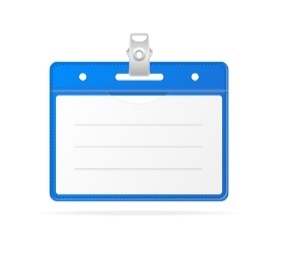 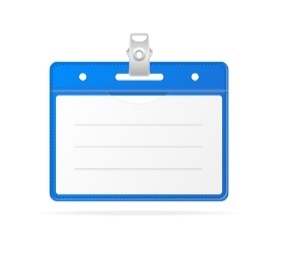 Via Layetana, 1 
4 habitaciones + oficina
Cimientos y estructura
Via Layetana, 1 
4 habitaciones + oficina 
Equipamiento interno
S-217
S-219
Depende de:
N/A
Depende de:
Via Layetana, 1
Cableado y fontanería
(S-218)
Tamaño
Tamaño
5
2
Inmobiliaria WSFJ
Via Layetana
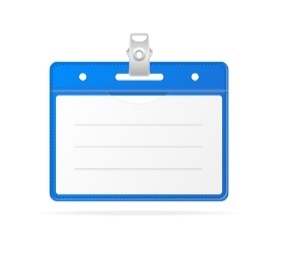 Via Layetana, 1 
4 habitaciones + oficina 
Cableado y fontanería
S-218
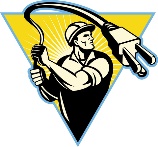 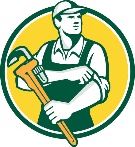 Depende de:
Via Layetana, 1 
Cimientos y estructura (S-217)
Tamaño
1
Inmobiliaria WSFJ
Via Layetana
Inmobiliaria WSFJ
Via Layetana
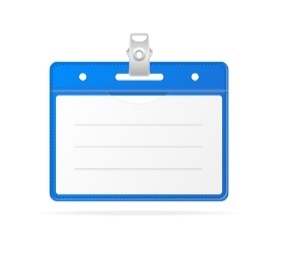 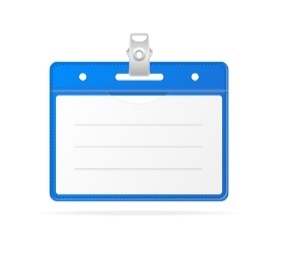 Via Layetana, 2 
4 habitaciones + piscina
Cimientos y estructura
Via Layetana, 2 
4 habitaciones + piscina 
Equipamiento interno
S-220
S-222
Depende de:
N/A
Depende de:
Via Layetana, 2
Cableado y fontanería
(S-221)
Tamaño
Tamaño
5
2
Inmobiliaria WSFJ
Via Layetana
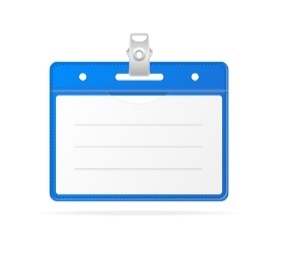 Via Layetana, 2 
4 habitaciones + piscina 
Cableado y fontanería
S-221
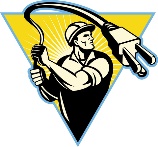 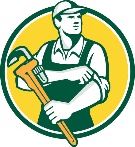 Depende de:
Via Layetana, 2 
Cimientos y estructura (S-220)
Tamaño
2
Inmobiliaria WSFJ
Via Layetana
Inmobiliaria WSFJ
Via Layetana
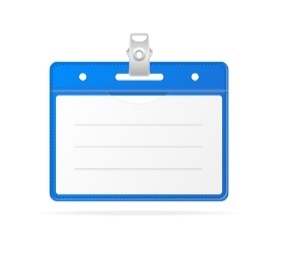 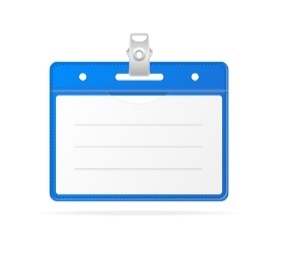 Via Layetana, 3 
5 habitaciones
Cimientos y estructura
Via Layetana, 3 
5 habitaciones
Equipamiento interno
S-223
S-225
Depende de:
N/A
Depende de:
Via Layetana, 3
Cableado y fontanería
(S-224)
Tamaño
Tamaño
5
3
Inmobiliaria WSFJ
Via Layetana
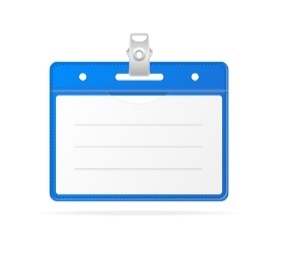 Via Layetana, 3 
5 habitaciones 
Cableado y fontanería
S-224
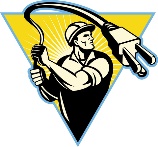 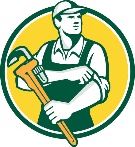 Depende de:
Via Layetana, 3 
Cimientos y estructura (S-223)
Tamaño
1
Inmobiliaria WSFJ
Via Layetana
Inmobiliaria WSFJ
Via Layetana
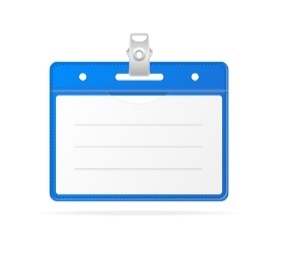 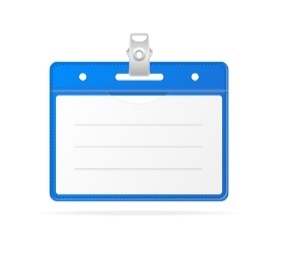 Via Layetana, 4 
Casa de Lujo 4 baños + oficina
Cimientos y estructura
Via Layetana, 4 
Casa de Lujo 4 baños + oficina
Equipamiento interno
S-226
S-228
Depende de:
N/A
Depende de:
Via Layetana, 4
Cableado y fontanería
(S-227)
Tamaño
Tamaño
5
3
Inmobiliaria WSFJ
Via Layetana
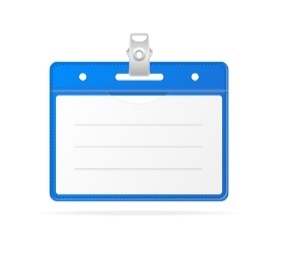 Inmobiliaria WSFJ
Via Layetana
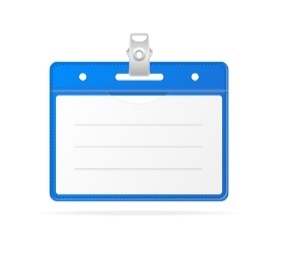 Via Layetana
conexión a red eléctrica, alcantarilla, aguas pluviales
Via Layetana, 4 
Casa de Lujo 4 baños + oficina
Cableado y fontanería
S-229
S-227
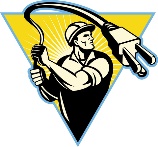 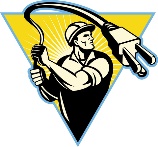 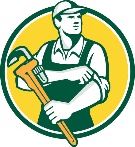 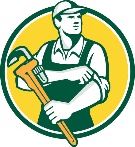 Depende de:
N/A
Depende de:
Via Layetana, 4 
Cimientos y estructura (S-226)
Tamaño
2
Tamaño
5